Консультация для родителей «КАК ПОМОЧЬ РЕБЕНКУ ХОРОШО УЧИТЬСЯ». 2 класс
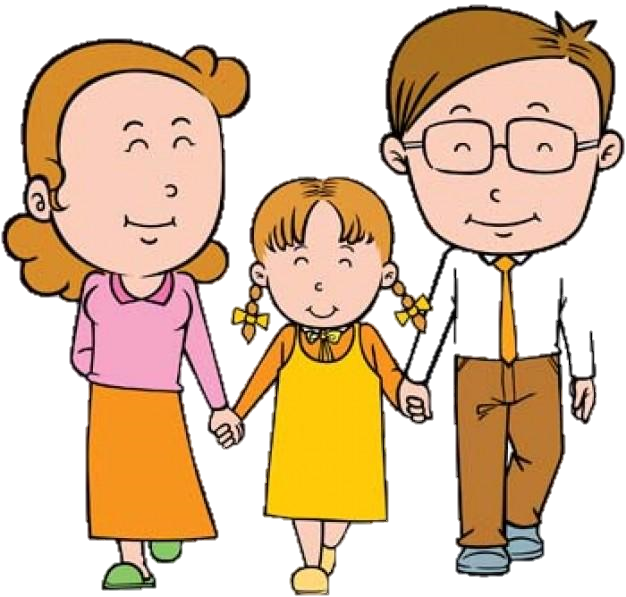 Ребёнок, что тесто, как замесил, так и выросло.
И.А. Крылов     «Лебедь, рак и щука».
Когда в товарищах согласья нет,
На лад их дело не пойдёт,
А выйдет из него не дело, только мука.
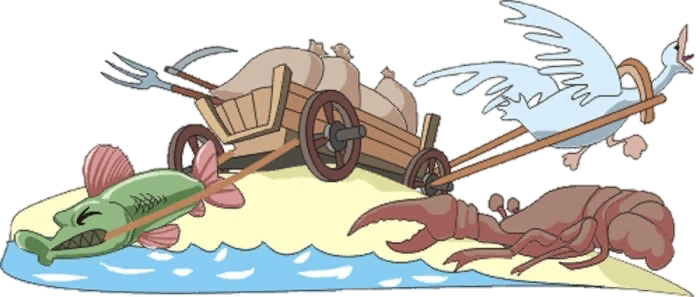 Помощь детям должна идти в трех направлениях:
организация режима дня;
контроль за выполнением домашних заданий;
приучение детей к самостоятельности.
Проблемные ситуации
1-я группа. Ребенок  не справился с заданием на уроке.  Ваша модель поведения в этом случае? Разработайте правила, которые помогут в ликвидации неуспеваемости ребёнка.
2-я группа. Ребенок не хочет выполнять домашние задания. Что необходимо предпринять в этом случае, чтобы помочь ребенку с выполнением домашних заданий?
3-я группа. Ребенок не любит читать и плохо читает, от этого возникает множество проблем в школе. Как приучить ребенка к чтению? Попробуйте составить программу или разработать приемы приучения детей к чтению.
Тест «Жизнь ребёнка и его успехи в школе».
Я развиваю в своём ребёнке положительное восприятие его возможностей и способностей.
Я предоставил комнату или часть комнаты исключительно для занятий ребёнка.
Я приучаю ребёнка решать свои проблемы, принимать решения самостоятельно.
Я показываю ребёнку возможности нахождения книг и нужных для его занятий материалов.
5. Я не отказываю ребёнку в просьбе почитать.
6. Я постоянно беру ребёнка в поездки,       путешествия, на экскурсии по интересным местам.
7. Я часто выполняю вместе с ребёнком одно и тоже дело.
8. Я приветствую и общение моего ребёнка с друзьями.
9. Я забочусь о физическом здоровье ребёнка.
10. Я слежу, чтобы ребёнок соблюдал режим дня.
РАДУЙТЕСЬ ТОМУ, ЧТО У ВАС ЕСТЬ ТАКОЕ СЧАСТЬЕ – С КЕМ-ТО ДЕЛАТЬ УРОКИ, КОМУ-ТО ПОМОГАТЬ ВЗРОСЛЕТЬ!
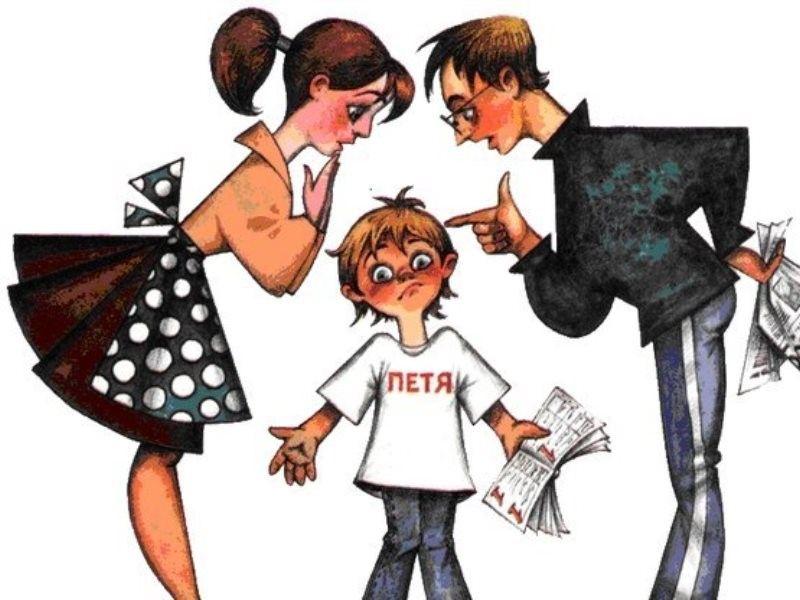